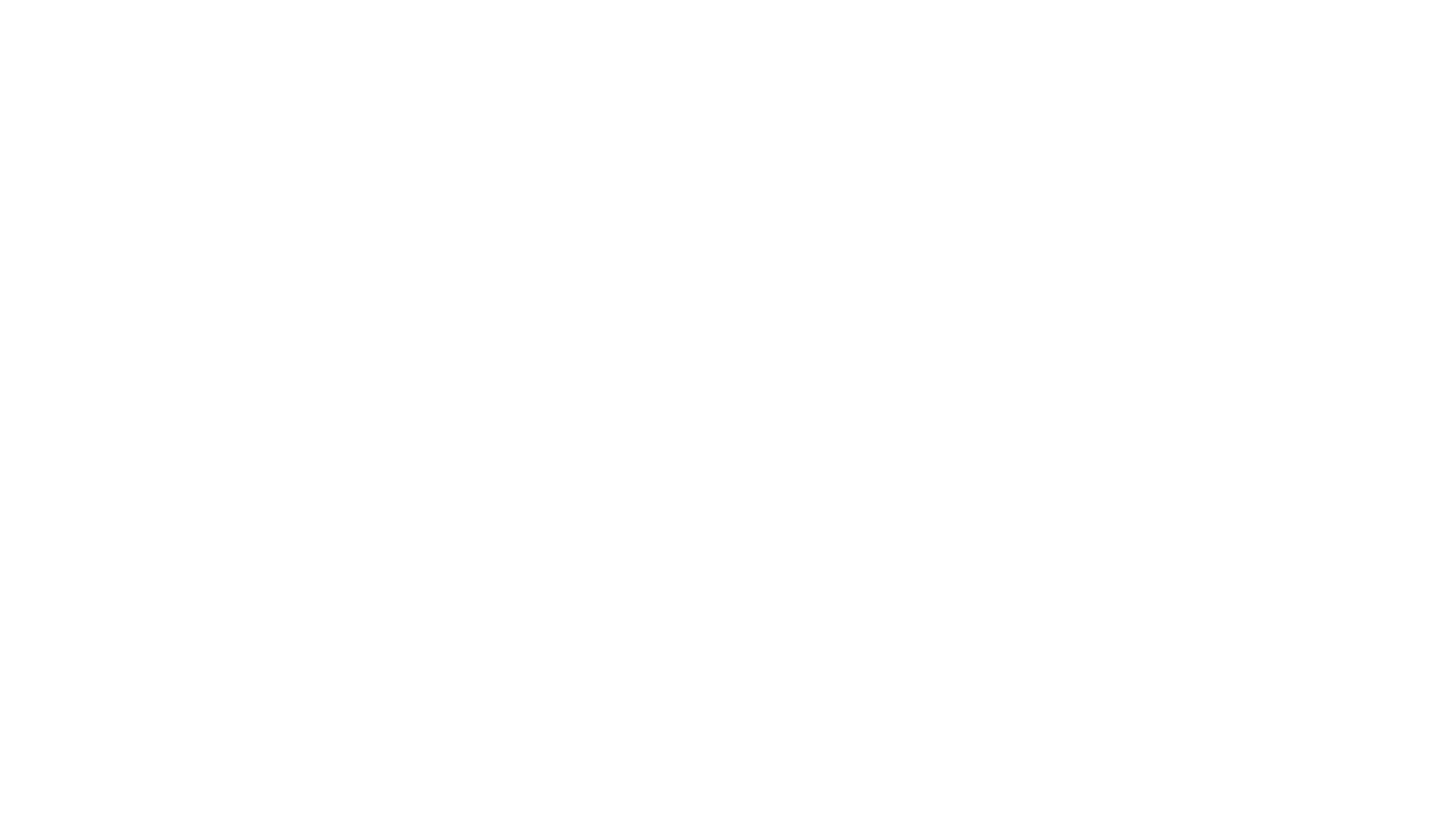 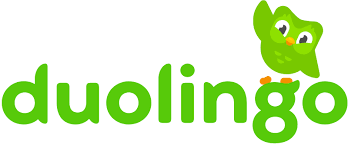 Intelligent Tutoring System
Asia Temple
App Installation
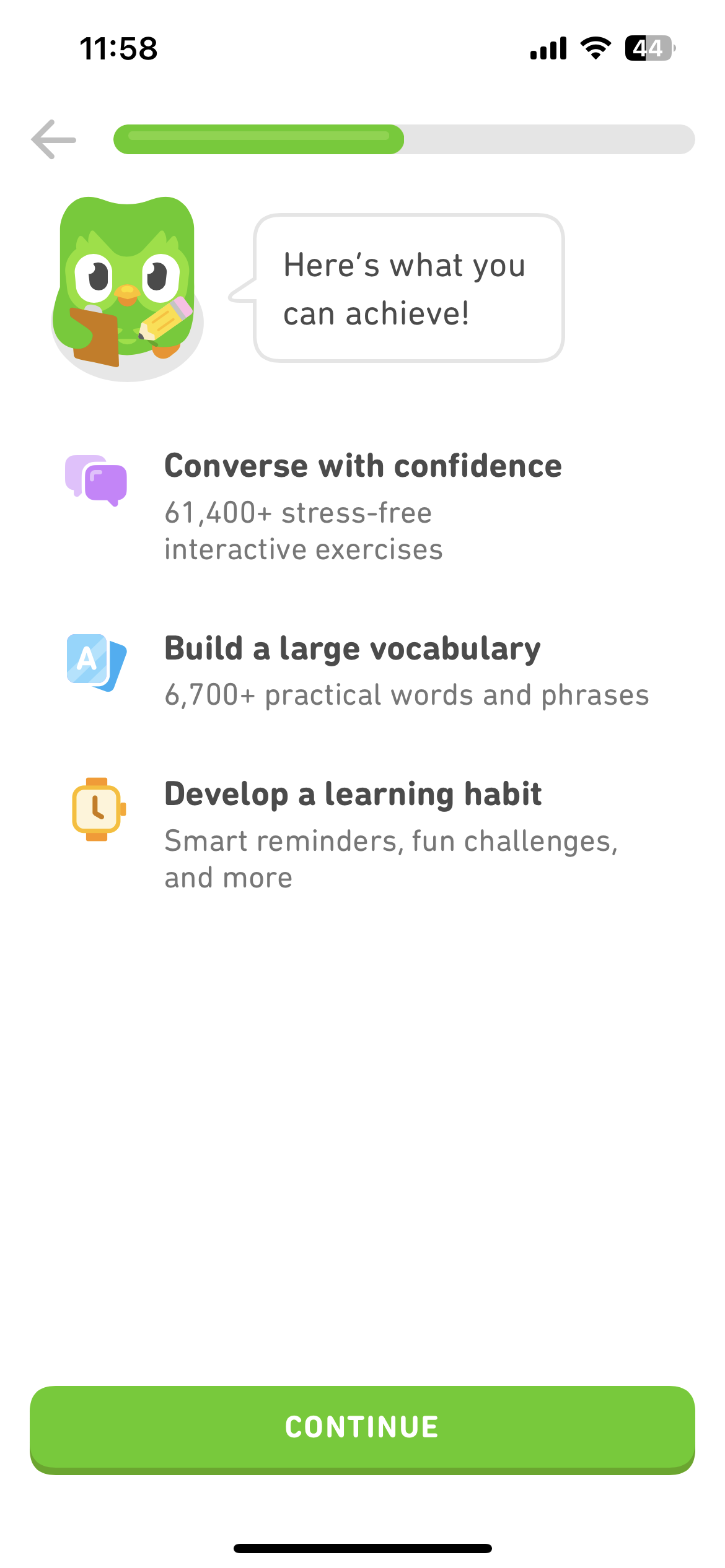 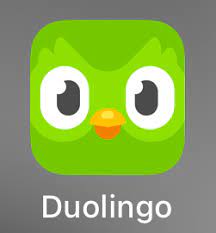 App Icon!
Account Creation
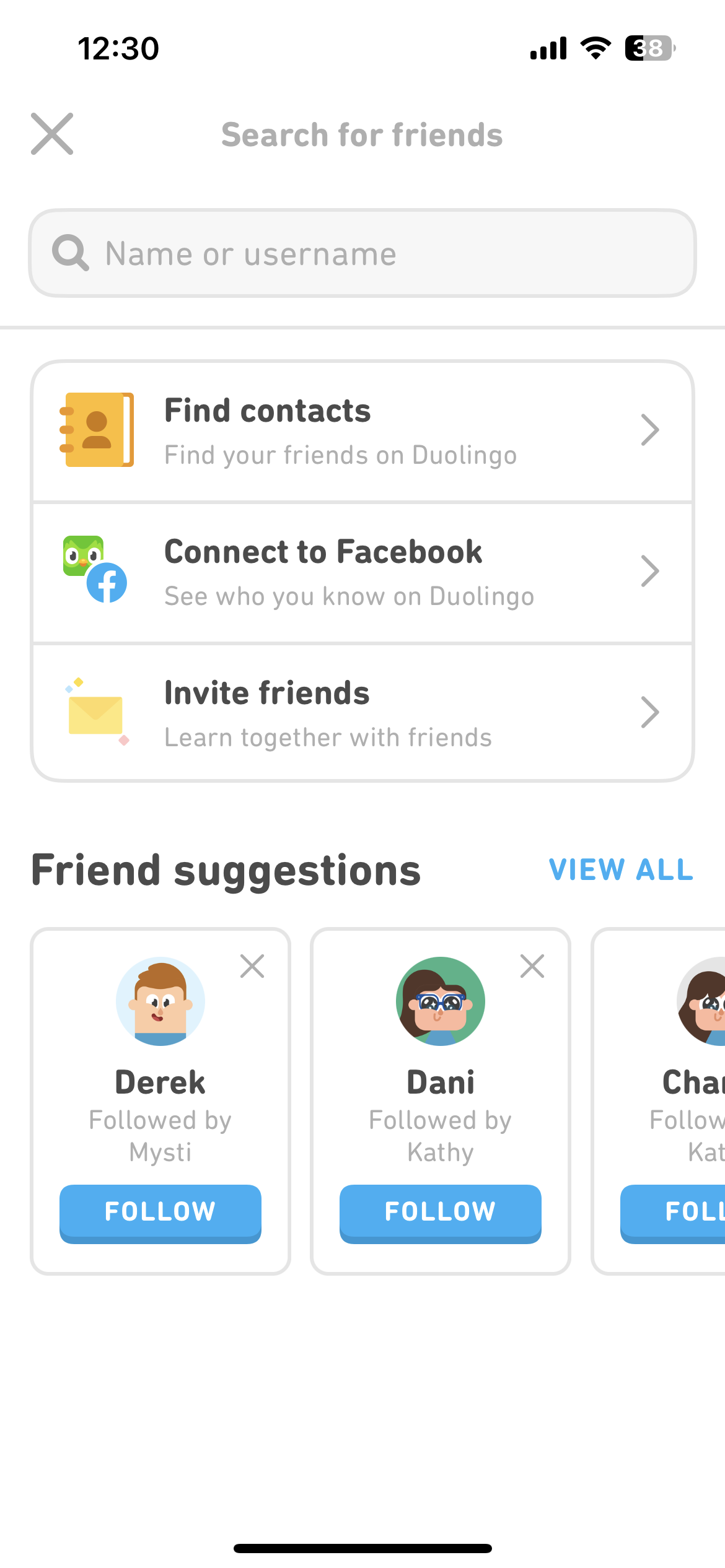 Customize your APP
Add classmates and teachers!
Course Selection
Student knowledge dependent
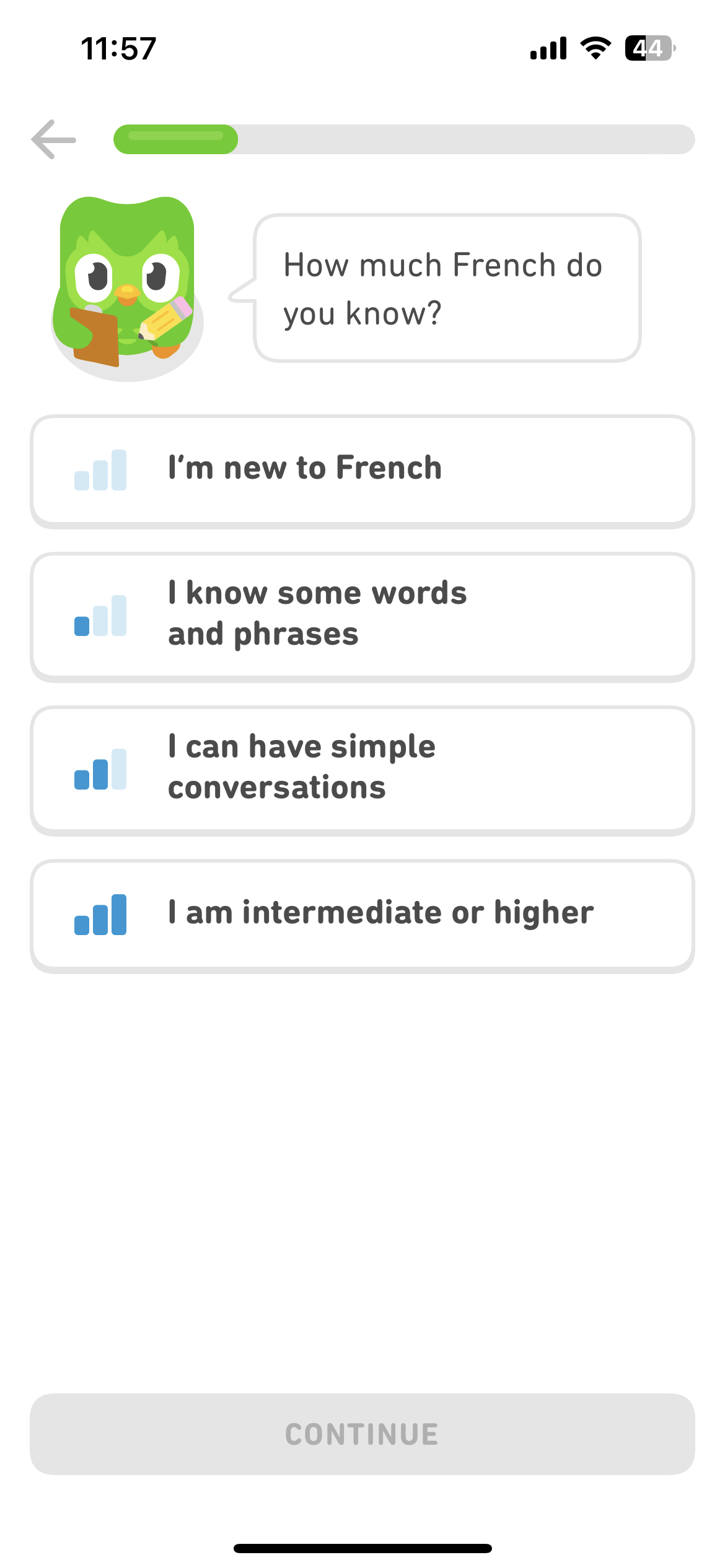 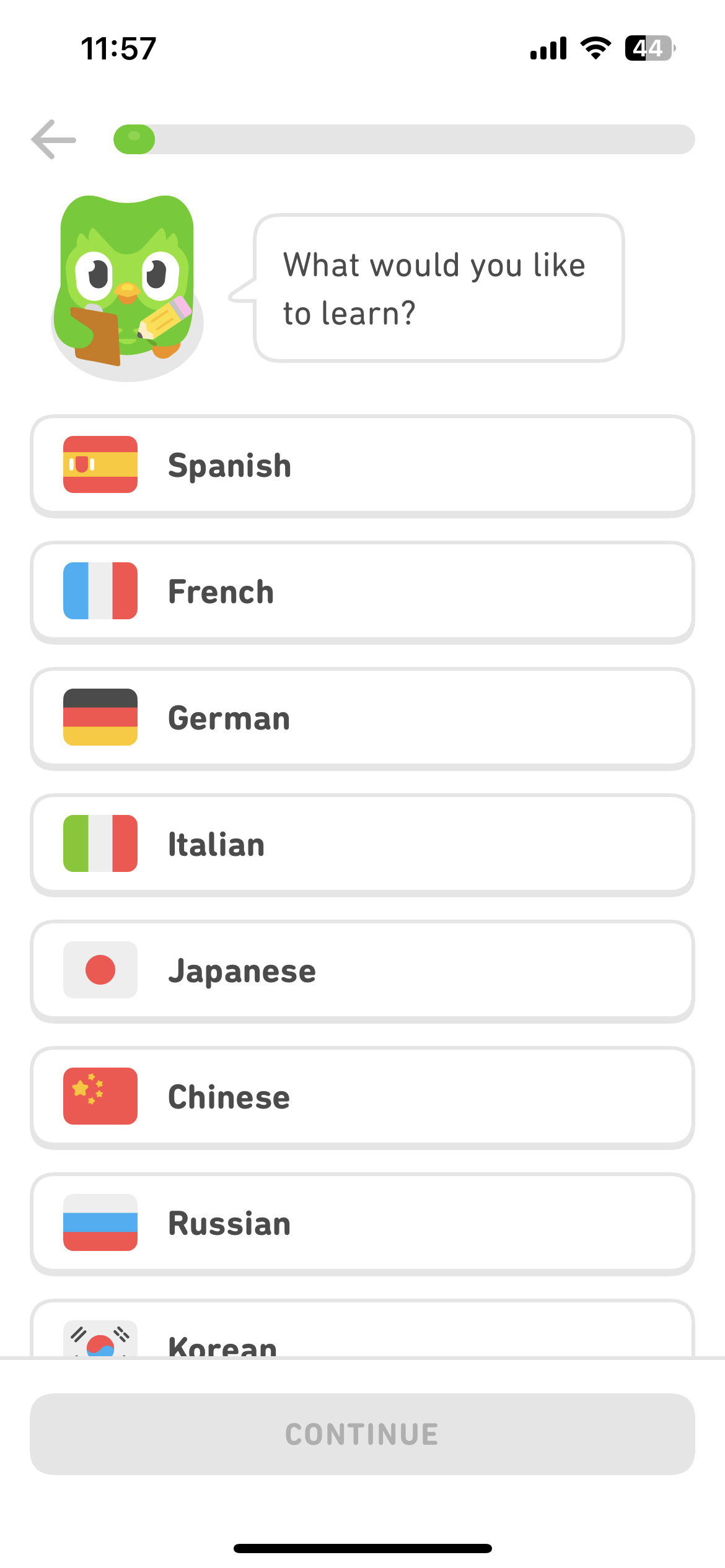 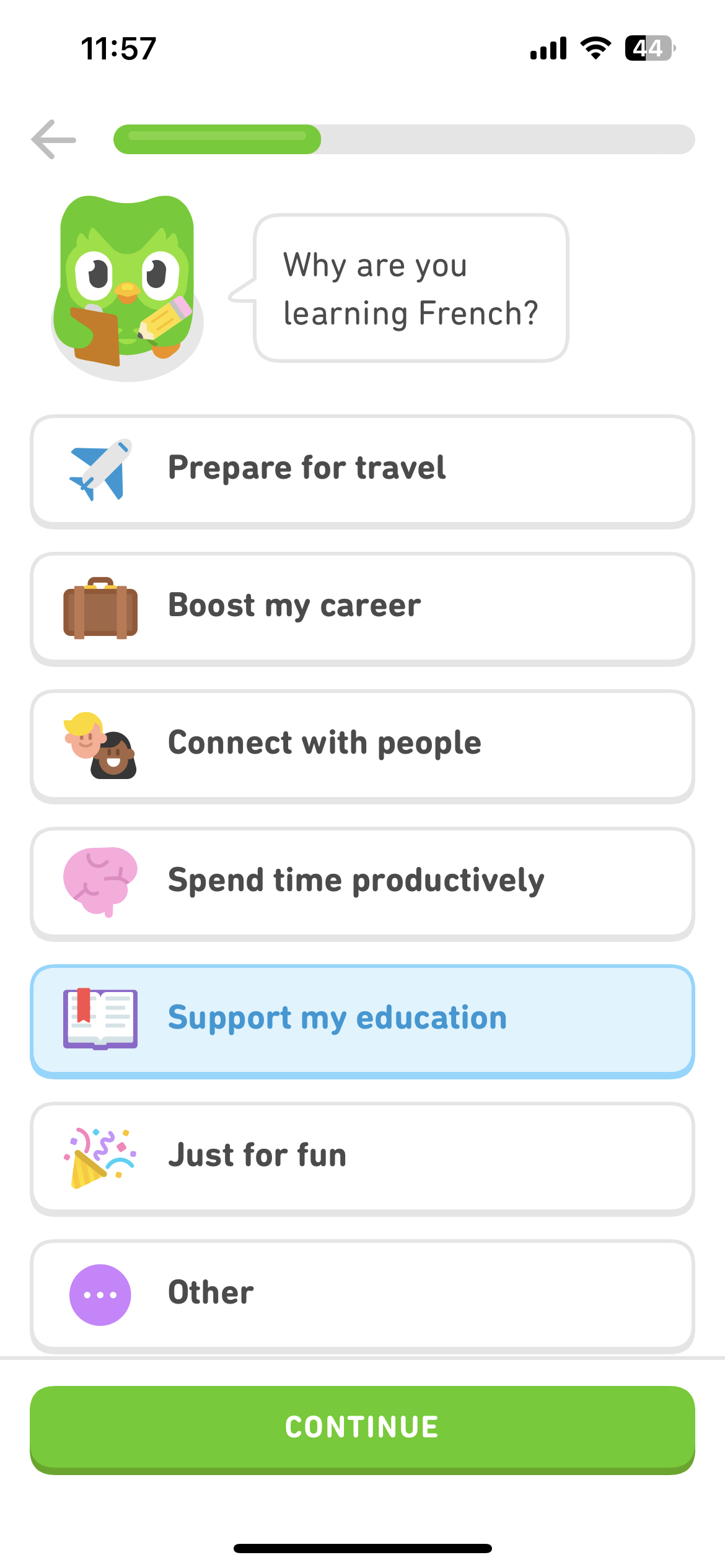 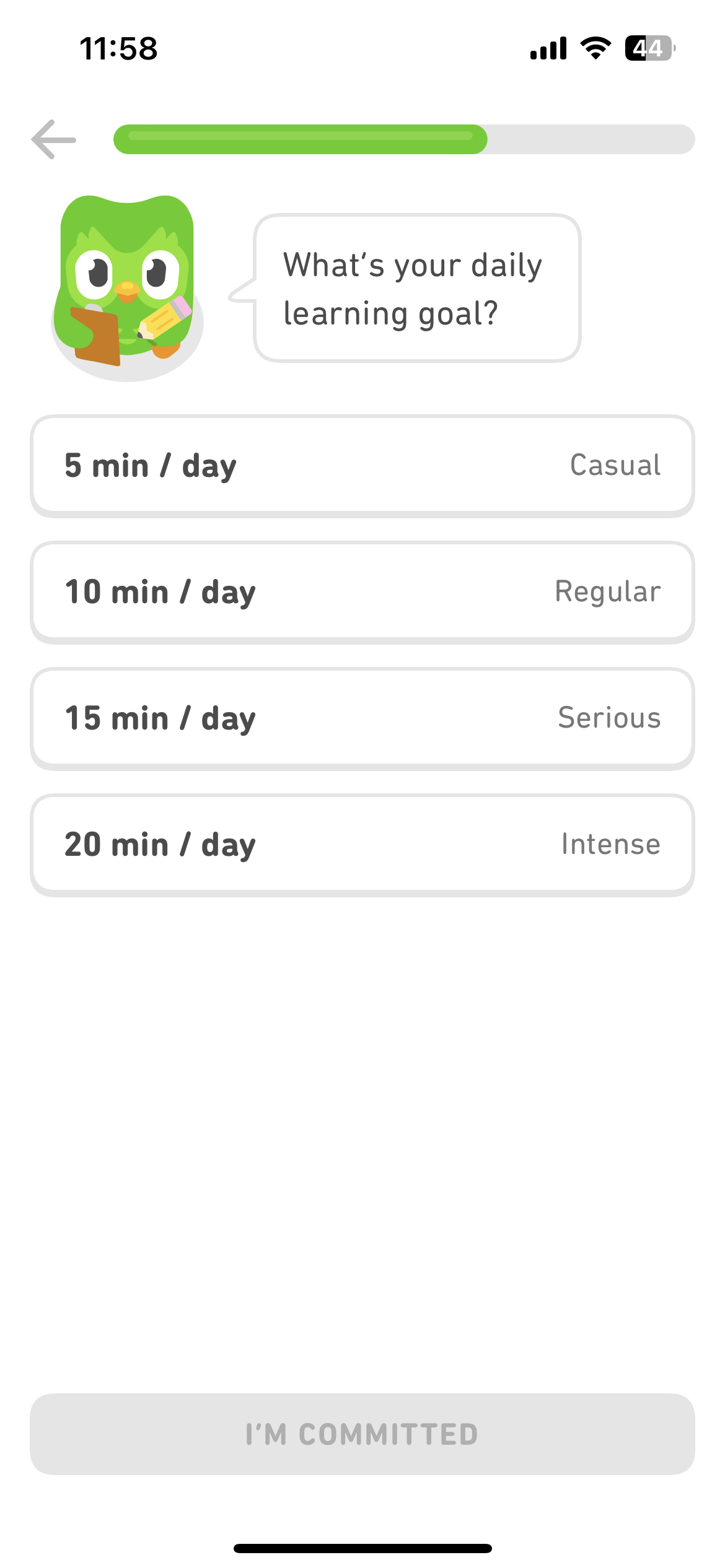 Daily Practice
Pick one!
Complete Exercises
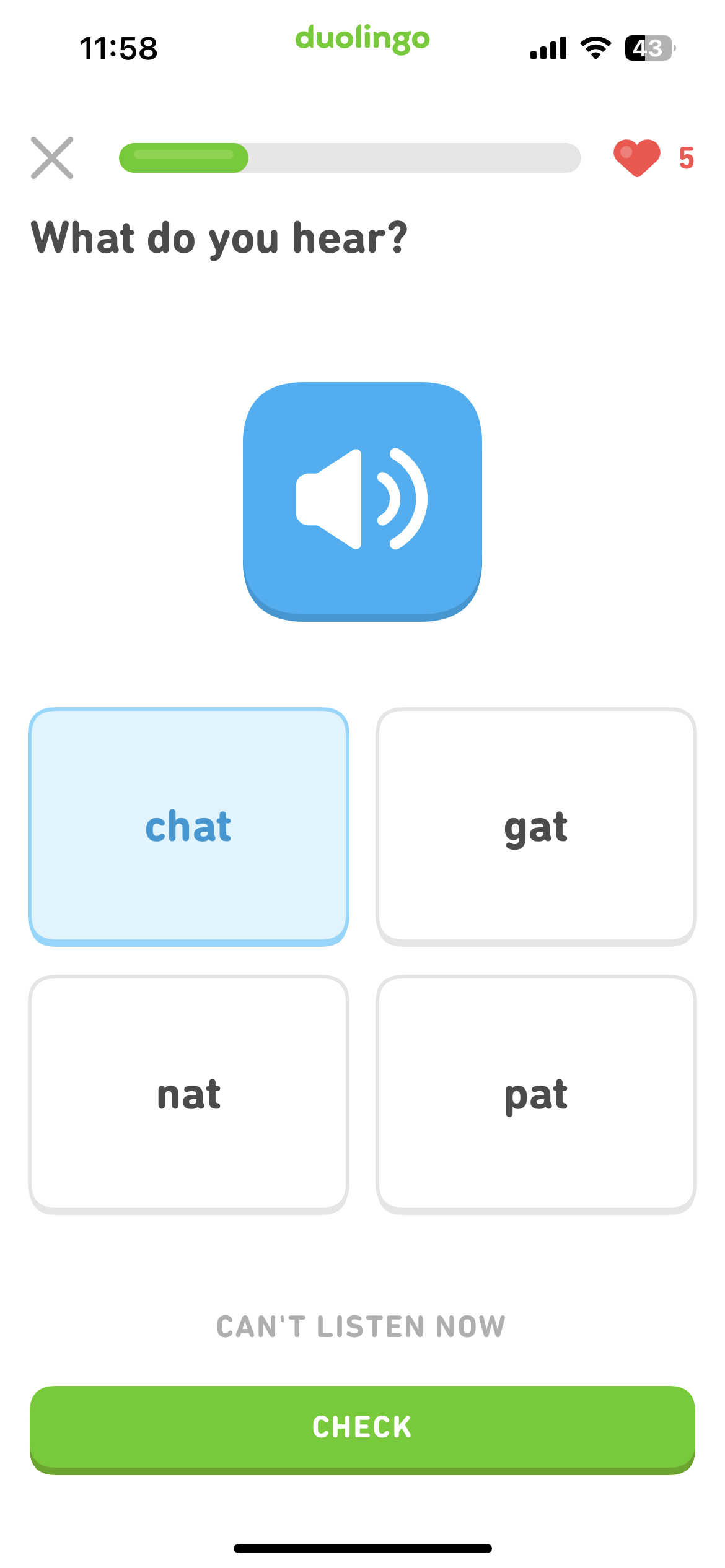 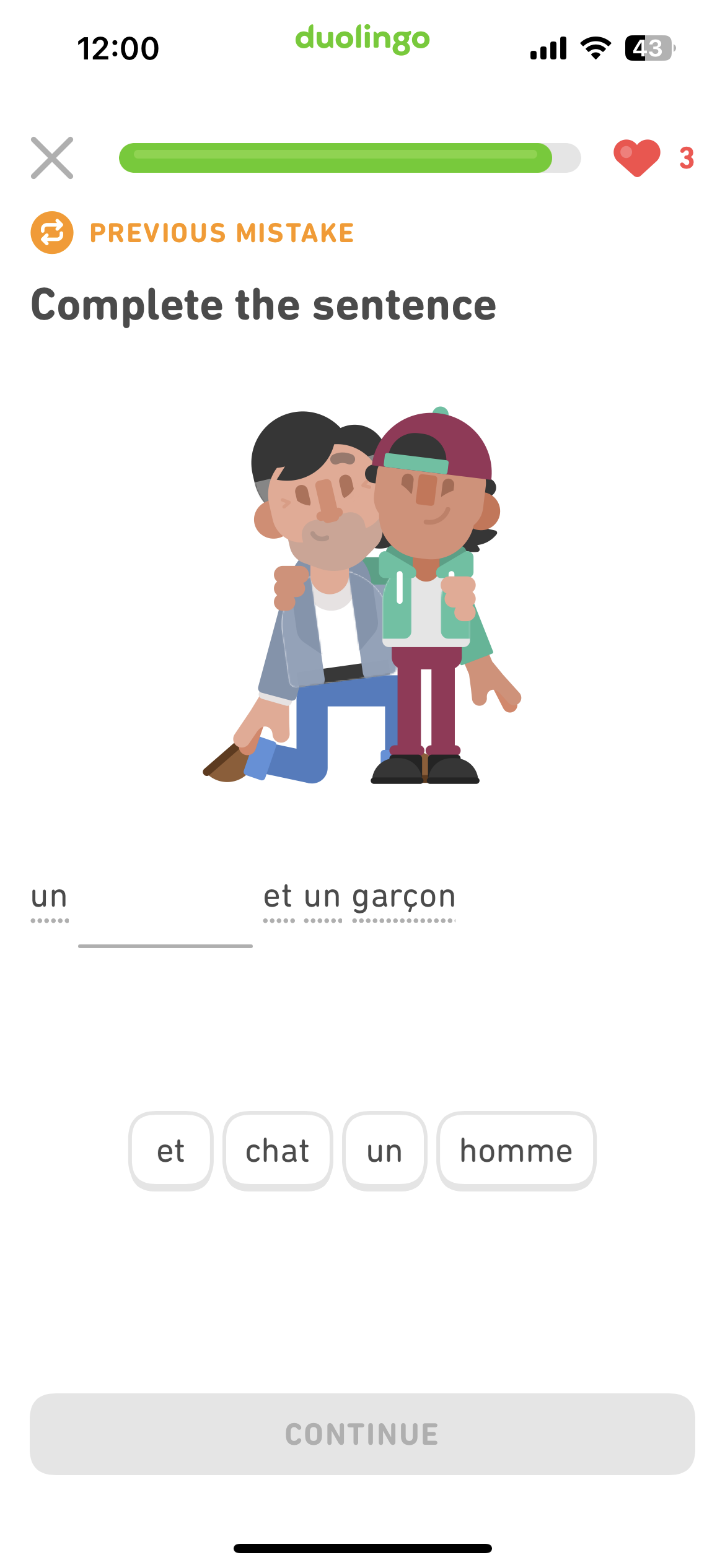 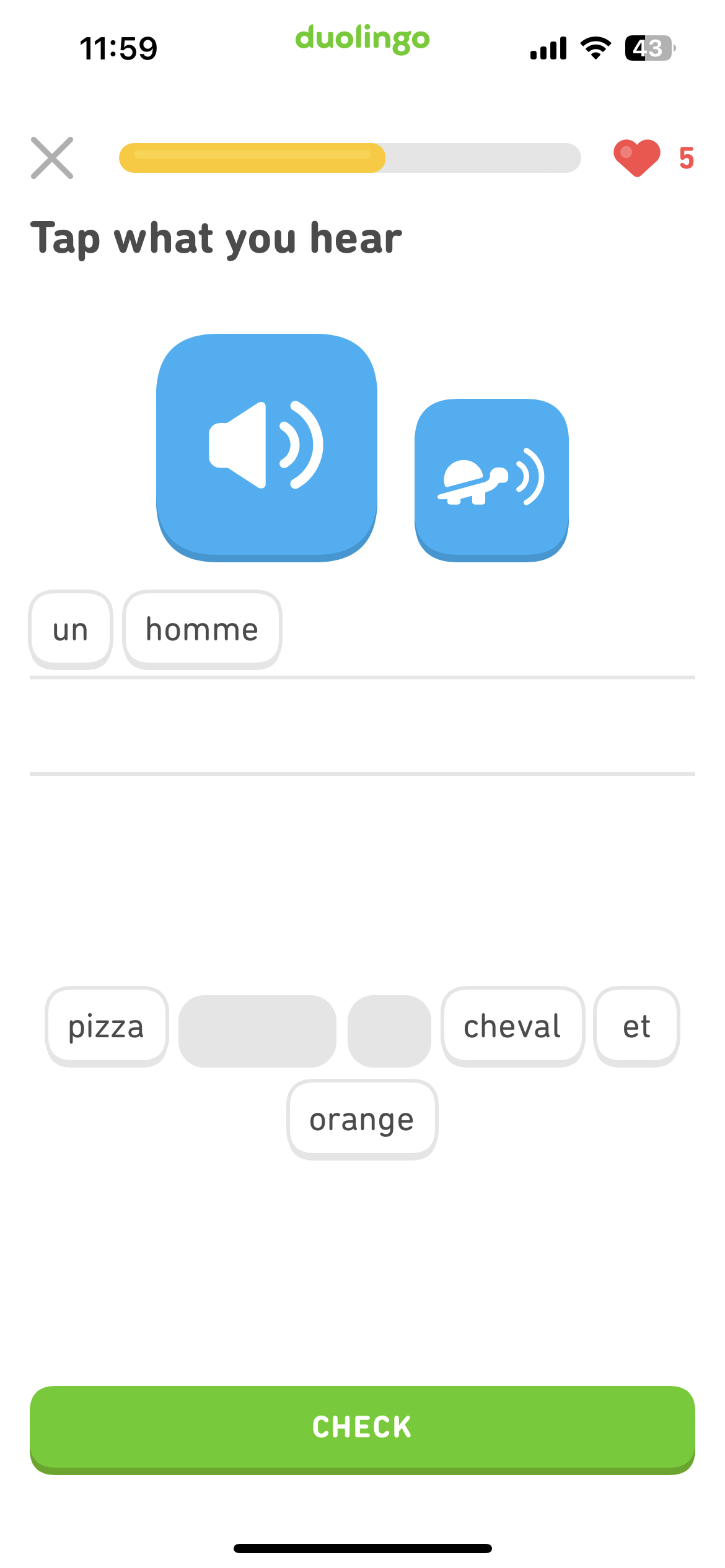 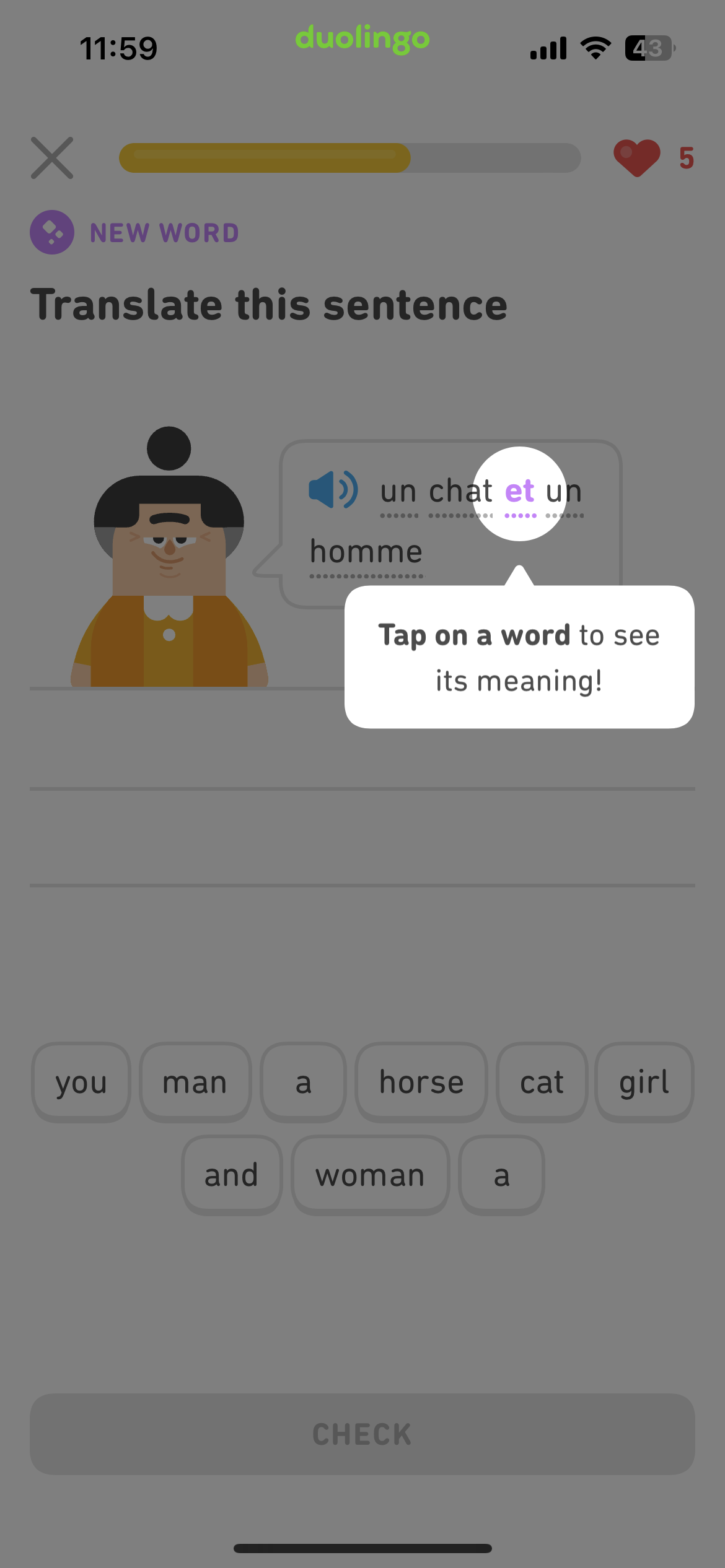 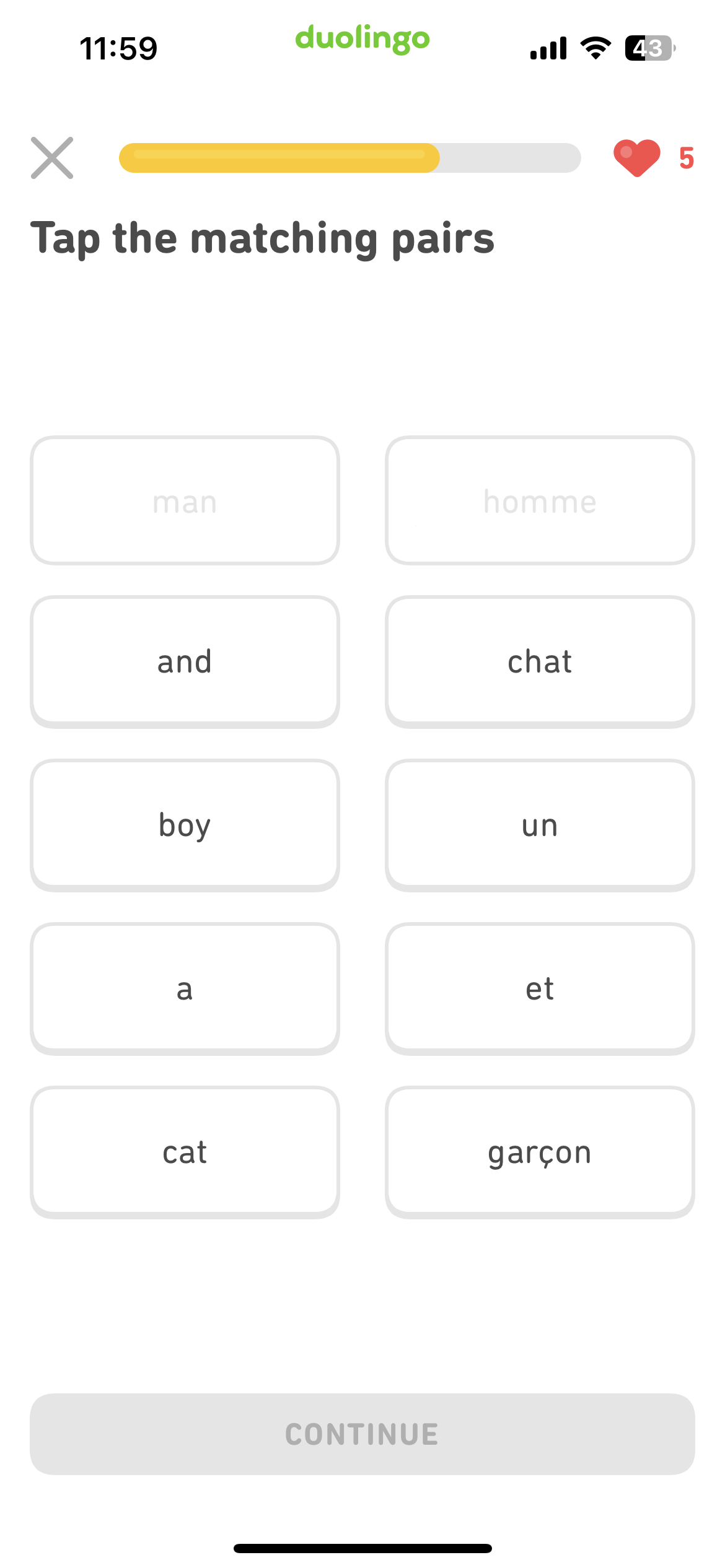 Matching sound/word to image
Options to click on new 
or unknown words
Matching sound
to word
Completing 
the sentence
Matching English to French
Typing what 
you hear
Track Progress
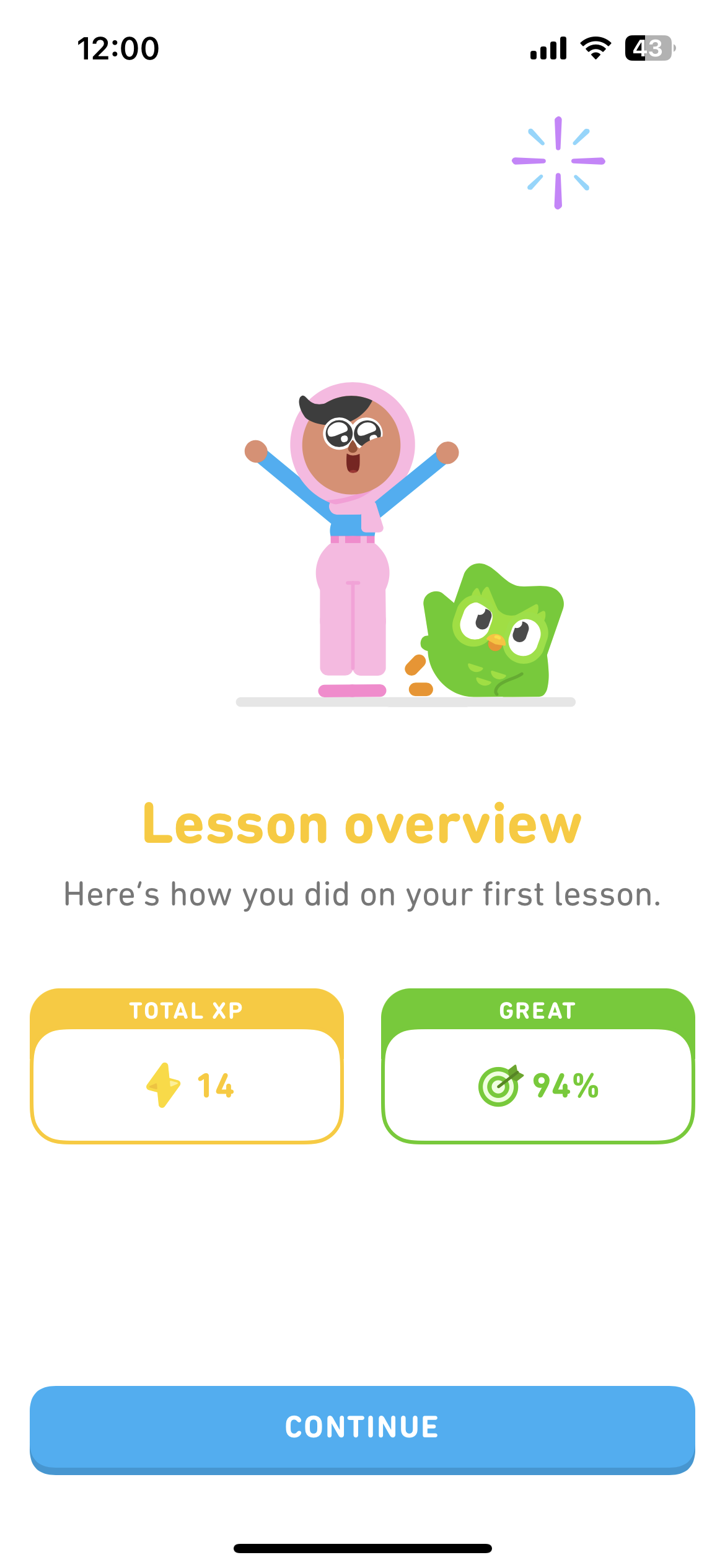 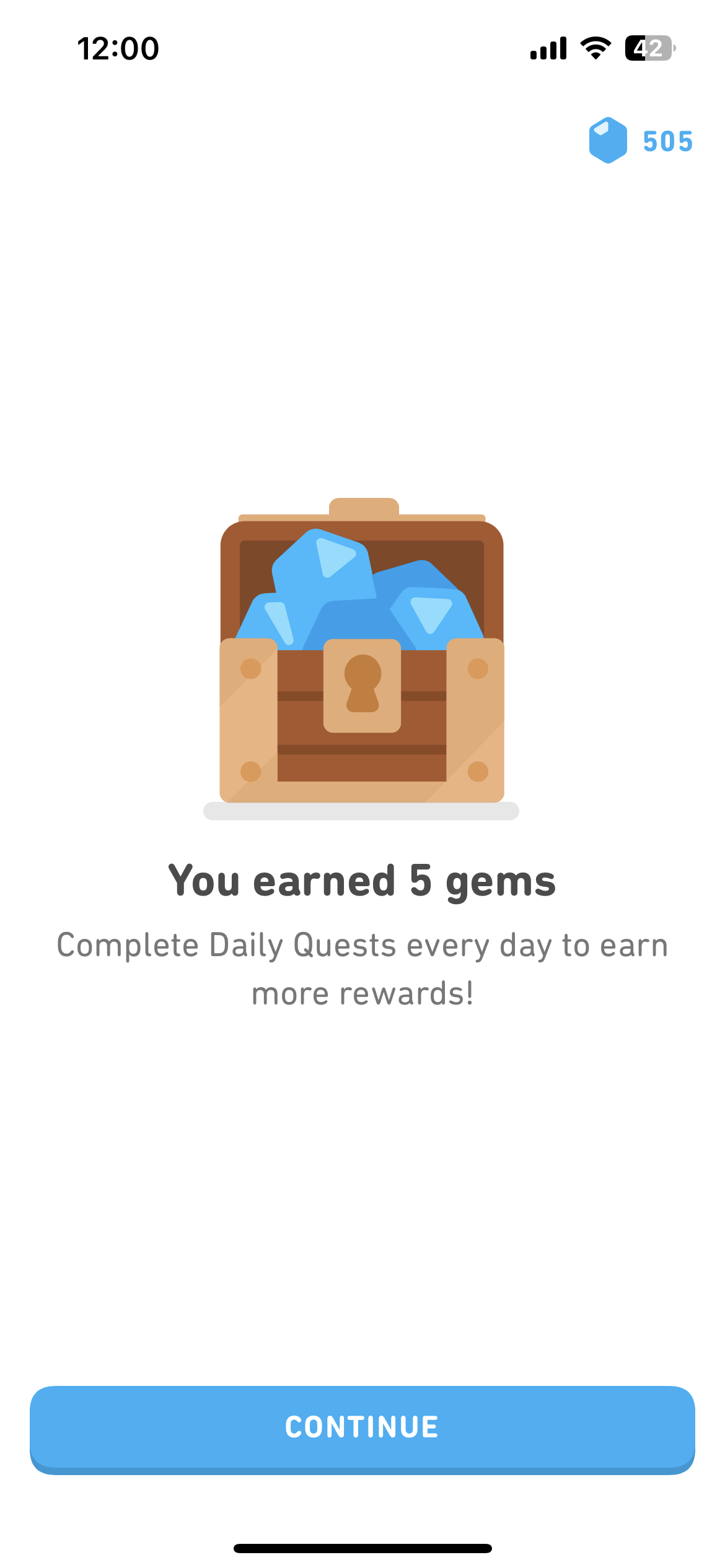 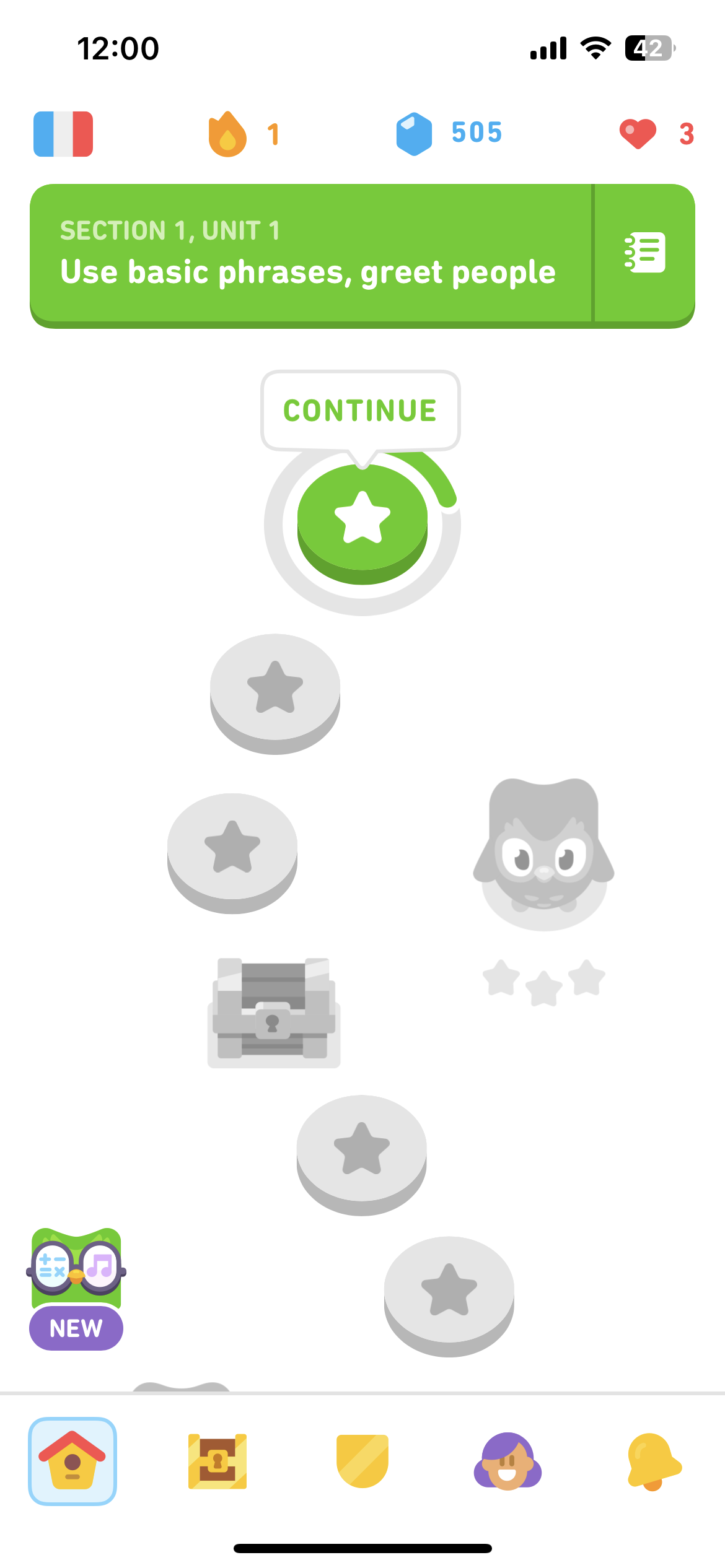 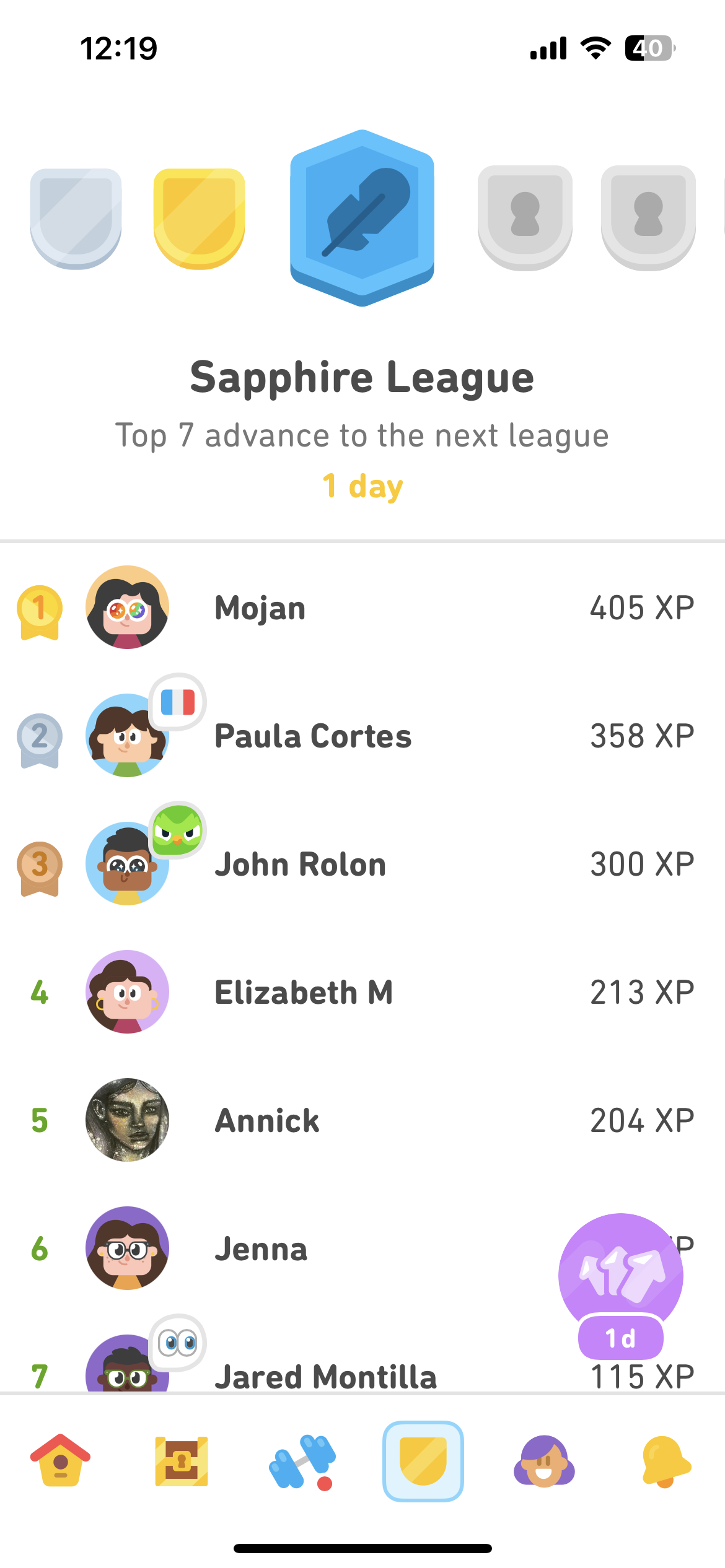 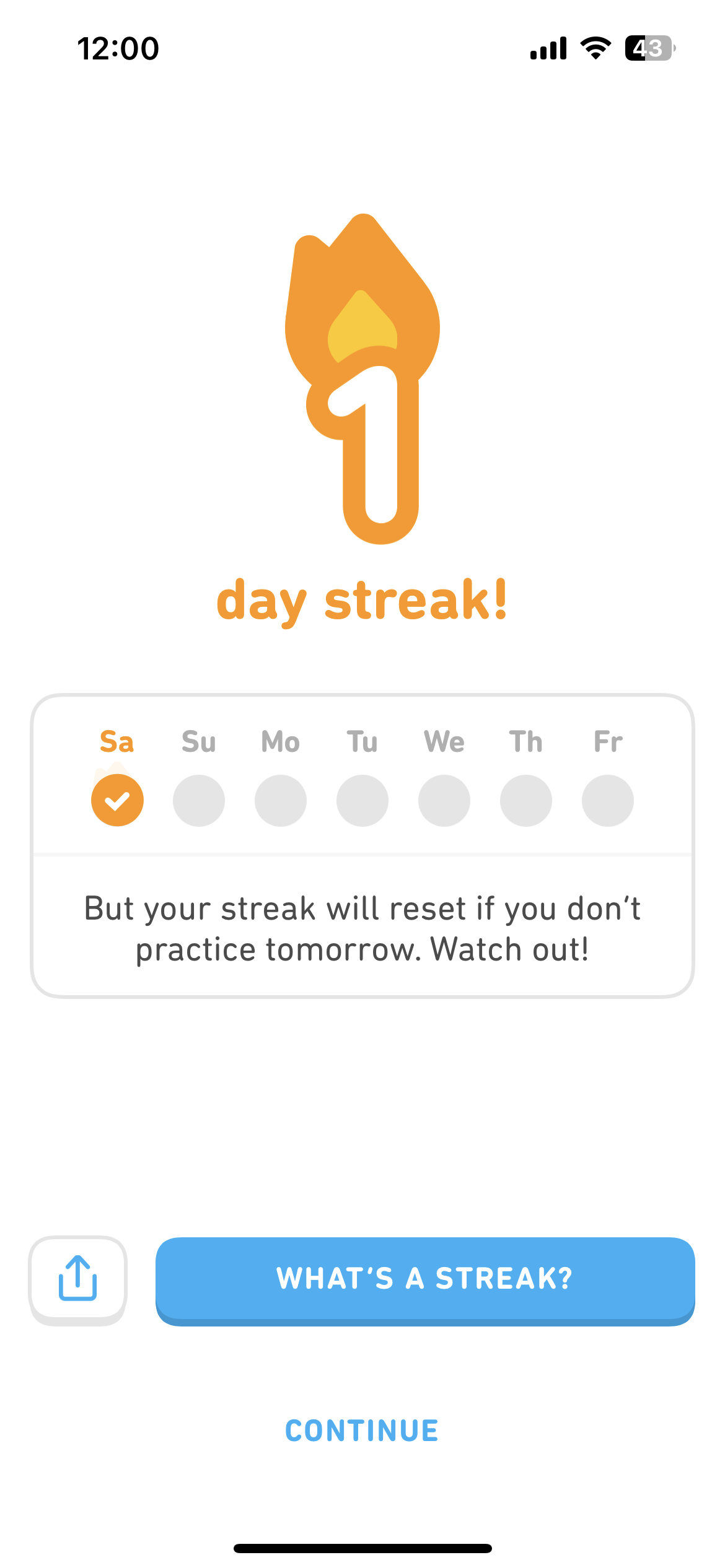 Set Achievable Goals